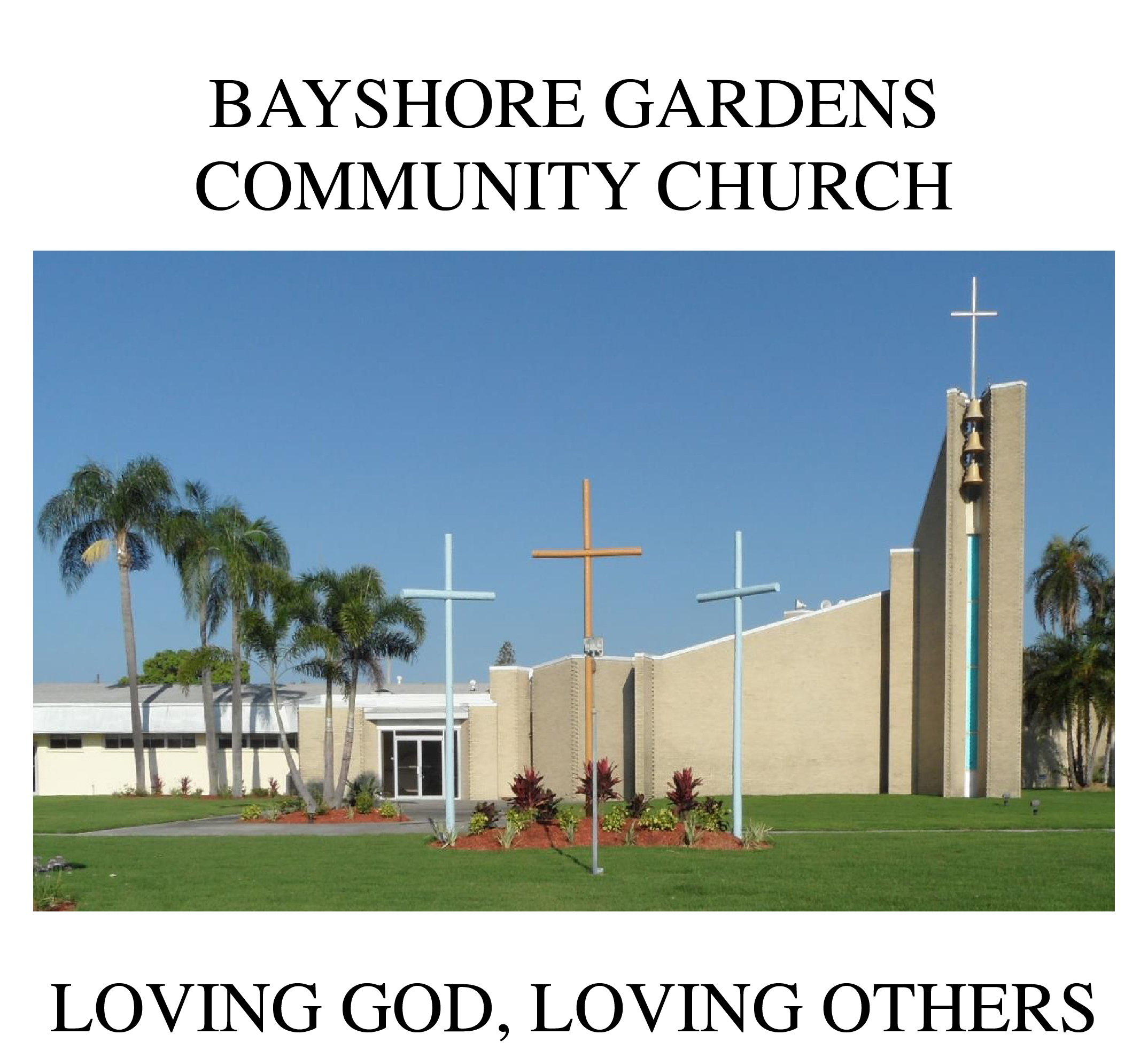 To all who are spiritually weary and seek rest; to all who are sad and long for comfort; to all who struggle and desire victory; to all who sin and need a Savior; to all who are strangers and want friendship; to all who hunger and thirst for something real and lasting; and to all who come here, this church opens wide her doors and offers welcome in the name of the Lord Jesus Christ
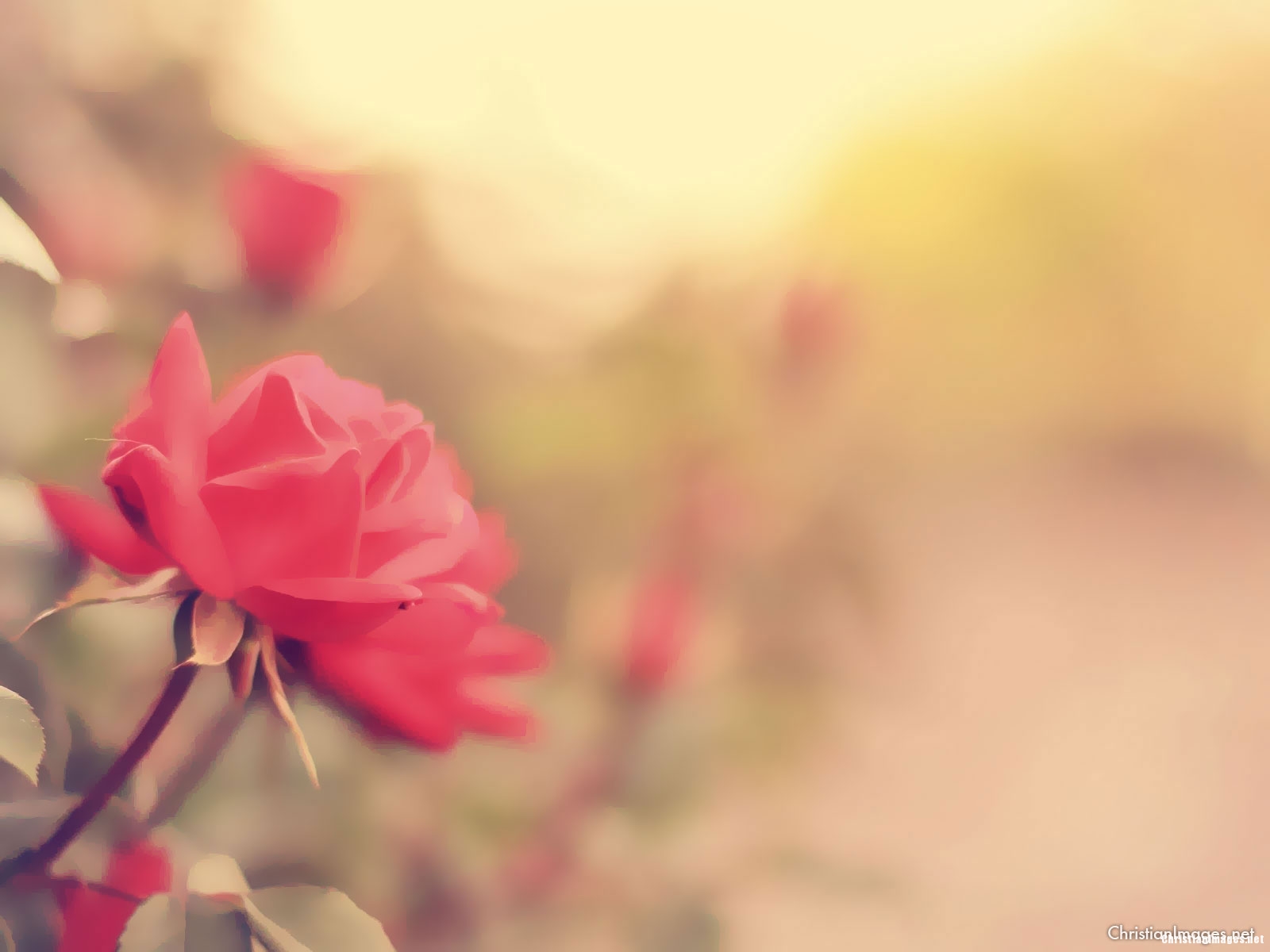 Please Silence Cell Phones At This Time
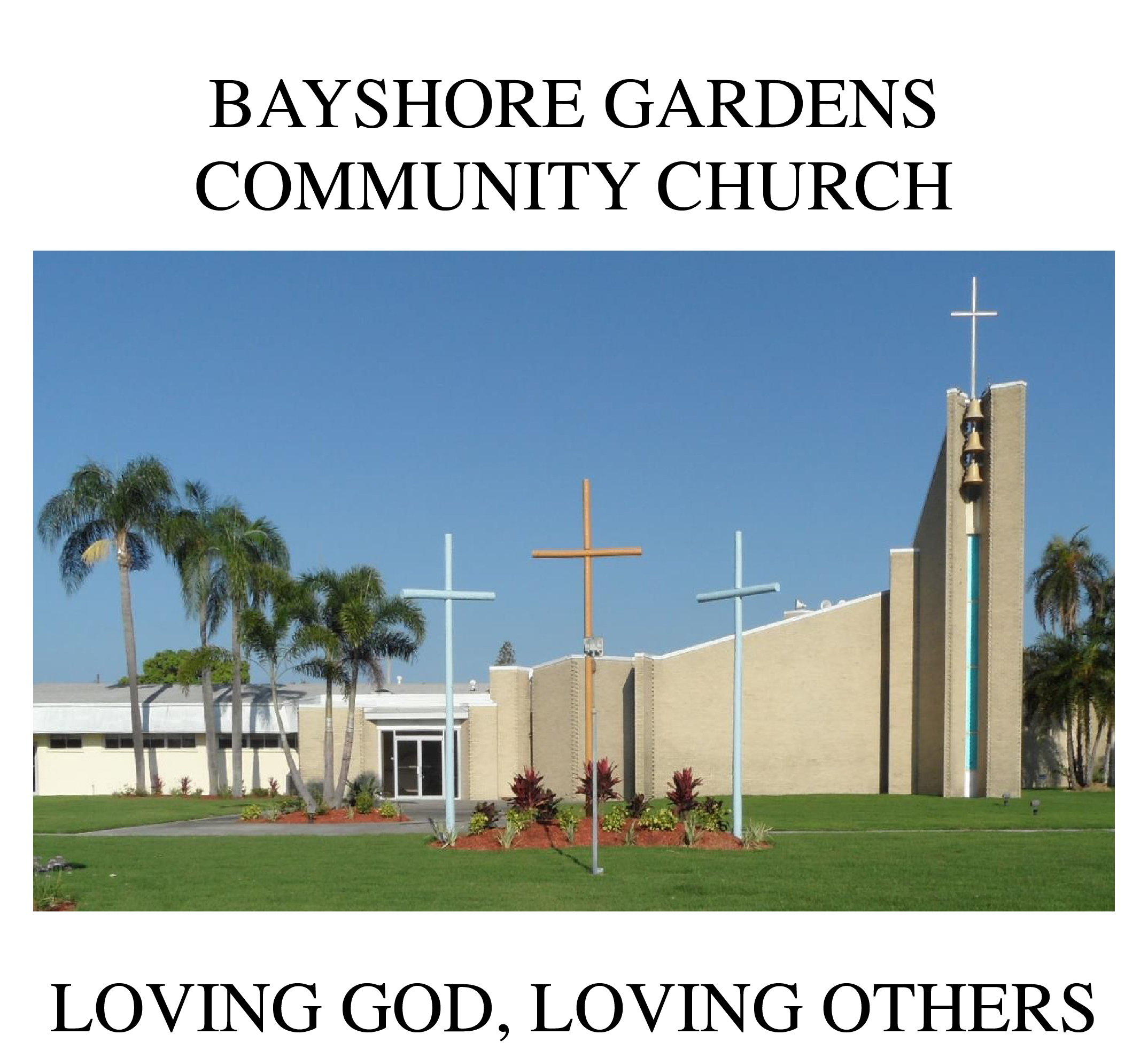 ‘Tis So SweetTo Trust InJesus
HYMN 581
‘Tis so sweet to trust in Jesus,
Just to take Him at His word;
Just to rest upon His promise;
Just to know, “Thus saith the Lord.”
Jesus, Jesus, how I trust Him!
How I’ve proved Him o’er and o’er!
Jesus, Jesus, precious Jesus!
O for grace to trust Him more!
O how sweet to trust in Jesus,
Just to trust his cleansing blood;
Just in simple faith to plunge me
‘Neath the healing, cleansing flood!
Jesus, Jesus, how I trust Him!
How I’ve proved Him o’er and o’er!
Jesus, Jesus, precious Jesus!
O for grace to trust Him more!
Yes, ‘tis sweet to trust in Jesus,
Just from sin and self to cease;
Just from Jesus simply taking
Life and rest, and joy and peace.
Jesus, Jesus, how I trust Him!
How I’ve proved Him o’er and o’er!
Jesus, Jesus, precious Jesus!
O for grace to trust Him more!
I’m so glad I learned to trust Thee,
Precious Jesus, Savior, Friend;
And I know that Thou art with me,
Wilt be with me to the end.
Jesus, Jesus, how I trust Him!
How I’ve proved Him o’er and o’er!
Jesus, Jesus, precious Jesus!
O for grace to trust Him more!
WELCOME
Call To WorshipDeacon David Smukala, Liturgist
Leader:All who thirst, come to the water.
People:Come, all who are weary; come, all who yearn for forgiveness.
Leader: The Holy Spirit through Jesus Christ has washed over us, and our gracious and holy God invites and blesses us.
People:Drink deeply of these living waters.
ALL:  Glory to you, O Lord, glory to you.
Prayer of confession( based on 1 John 1:8-9 ) Pastor Dustin
All God’s Word assures us:If we say that we have no sin,we deceive ourselves, and the truth is not in us.
AllIf we confess our sins, he who is faithful and just will forgive us our sins and cleanse us from all unrighteousness.
All In humility and faith let us confess our sin to God.	Lord, hear our prayers.
A Moment forSilent Confession
Words of AssuranceandPardon of the Gospel( John 3:16-17) Elder Roy Palk, Liturgist
“God so loved the world that he gave his only Son, so that everyone who believes in himmay not perish but may have eternal life.
Indeed, God did not send the Son into the world to condemn the world,but in order that the world might be saved through him.”
I Have Decided to Follow Jesus
I have decided to follow Jesus,I have decided to follow Jesus,I have decided to follow Jesus,No turning back, no turning back.
The world behind me, the cross before me;The world behind me, the cross before me;The world behind me, the cross before me,No Turning back, no turning back.
Tho’ none go with me, still I will follow,Tho’ none go with me, still I will follow,Tho’ none go with me, still I will follow,No Turning back, no turning back.
Will you decide now to follow Jesus?Will you decide now to follow Jesus?Will you decide now to follow Jesus?No Turning back, no turning back.
Teaching Moment“Beatitudes continued” Pastor Dustin
The Lord’s Prayer

OUR FATHER, WHO ART IN HEAVEN,
HALLOWED BE THY NAME.
THY KINGDOM COME, THY WILL BE DONE, 
ON EARTH AS IT IS IN HEAVEN.
GIVE US THIS DAY OUR DAILY BREAD,
AND FORGIVE US OUR DEBTS AS WE FORGIVE OUR DEBTORS;
AND LEAD US NOT INTO TEMPTATION 
BUT DELIVER US FROM EVIL.
FOR THINE IS THE KINGDOM,
AND THE POWER, AND THE GLORY FOREVER
AMEN
OFFERTORY
Offsite contributions can be made via Tithely.comthe instructions are on our website bayshoregardenscommunitychurch.comor checks can be mailed to6228 26th street westBradenton FL 34207
“ In His Time” arr. Ken Gallo
Doxology
Praise God 
from whom all blessings flow;
Praise Him, 
all creatures here below;
Praise Him 
above, ye heav’nly host;
Praise Father, 
Son, and Holy Ghost.
He’s Got The Whole World In His HandsHymn #562
He’s got the whole world in His hands,He’s got the whole world in His hands,He’s got the whole world in His hands,He’s got the whole world in His hands.
He’s got the wind and the rain in His hands,He’s got the wind and the rain in His hands,He’s got the wind and the rain in His hands,He’s got the whole world in His hands
He’s got the tiny little baby in His handsHe’s got the tiny little baby in His handsHe’s got the tiny little baby in His handsHe’s got the whole world in His hands
He’s got you and me brother in His hands,He’s got you and me sister in His hands,He’s got you and me brother in His hands,He’s got the whole world in His hands
THE PASTORAL BENEDICTION

God has a plan for you and,
you are EXACTLY where God wants you to be.
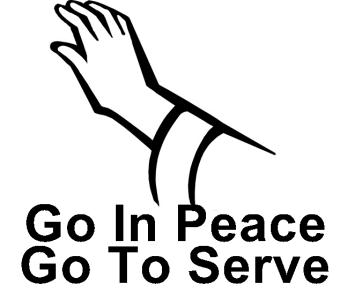